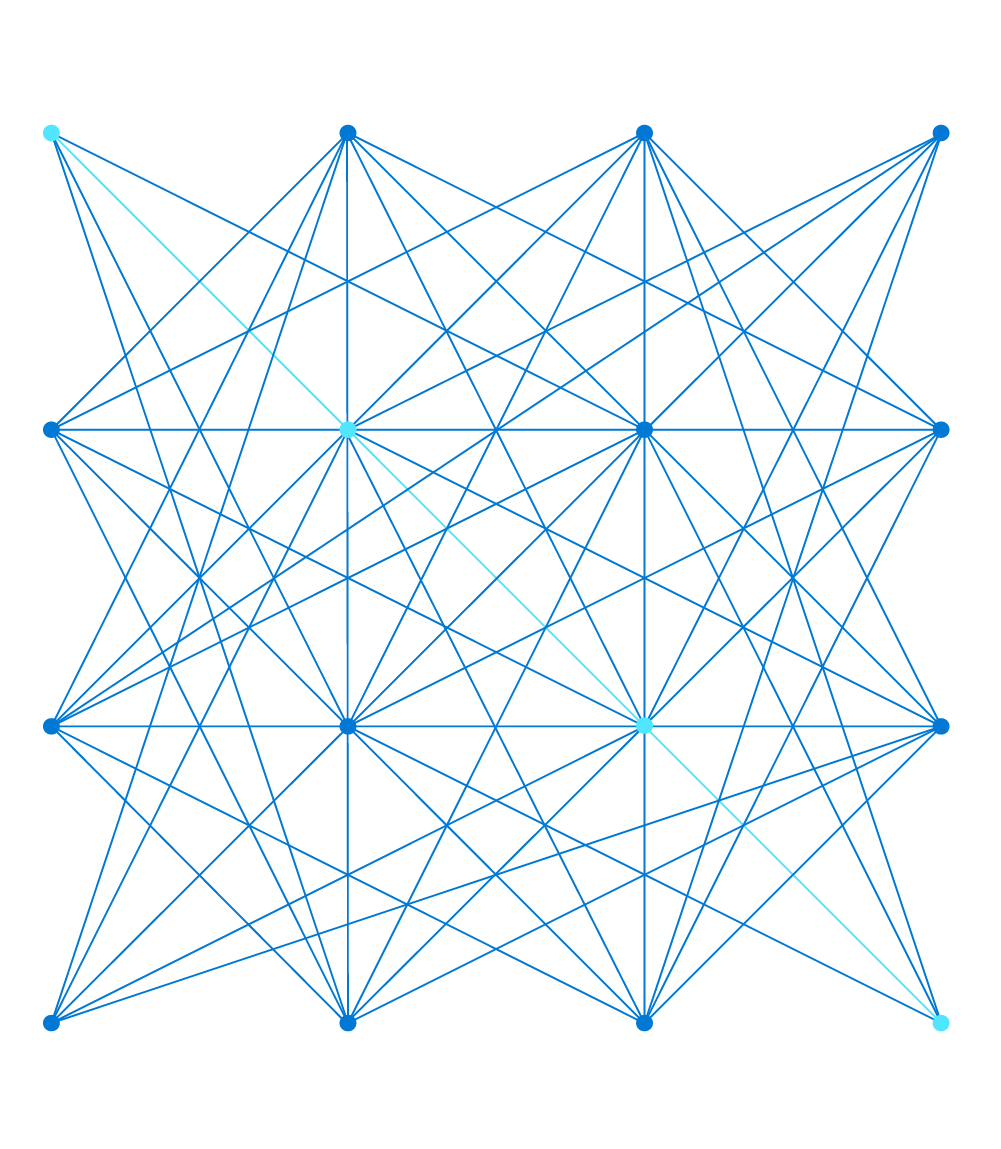 Migrate .NET apps to Azure Kubernetes Service
Bharathram Sivaraman
Senior Product Manager, Azure Migrate
Migrate ASP.NET Apps to Azure
LOB Application
Web and App tier (ASP.NET)
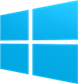 Azure IaaS
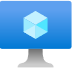 Azure Migrate
Server Migration
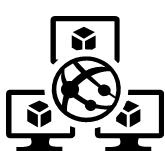 App Service
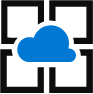 Azure Migrate
Web App Migration
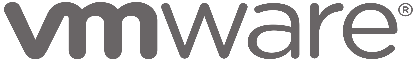 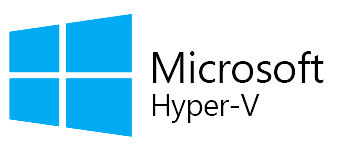 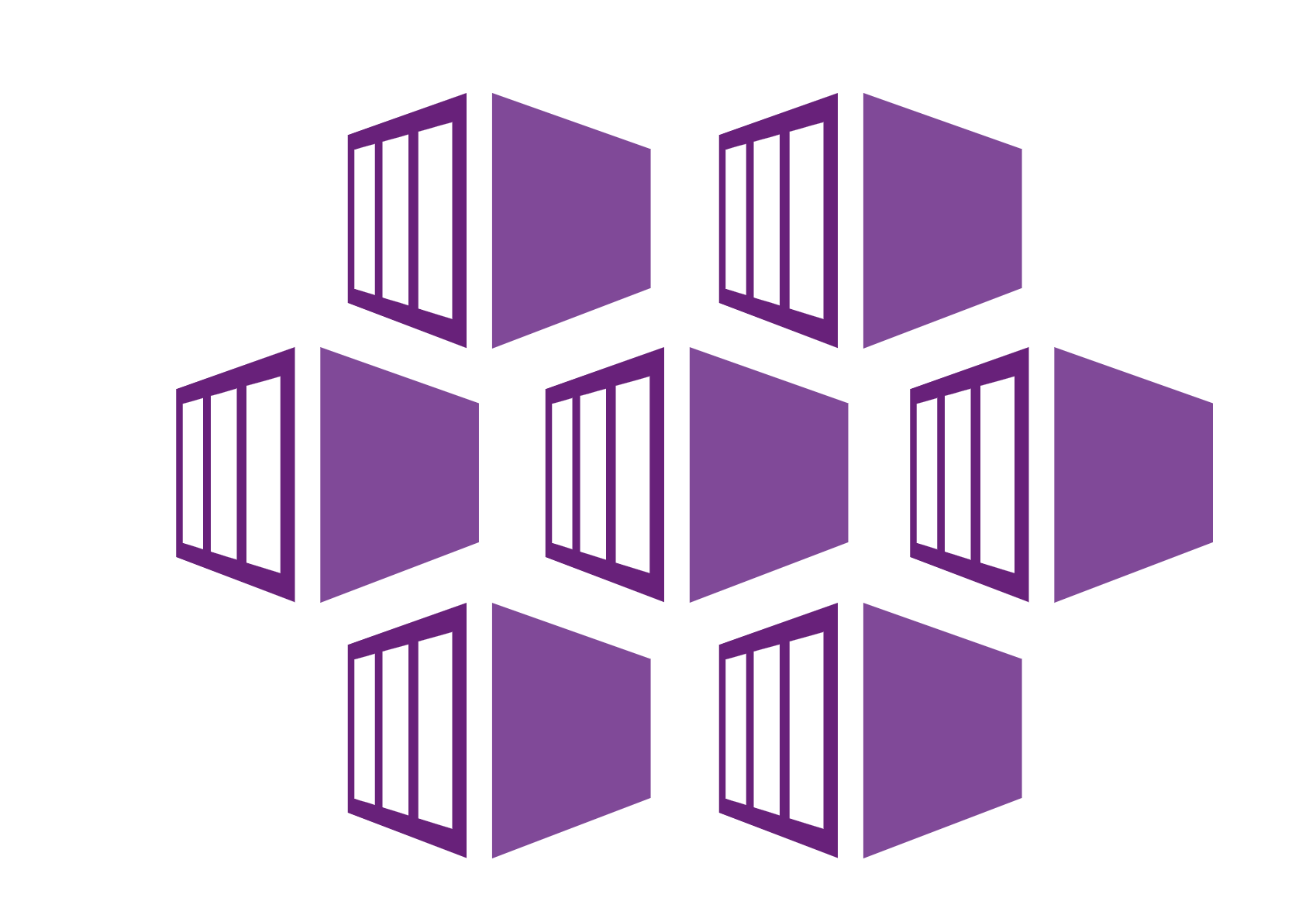 Migrate Apps 
to AKS
AKS
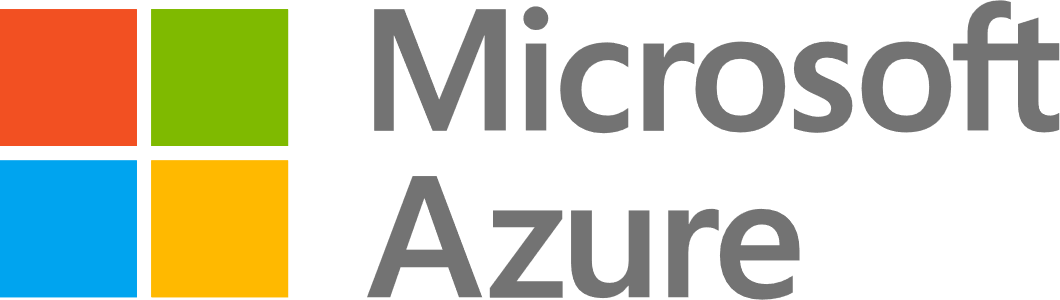 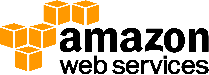 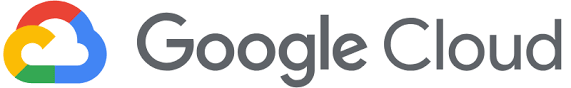 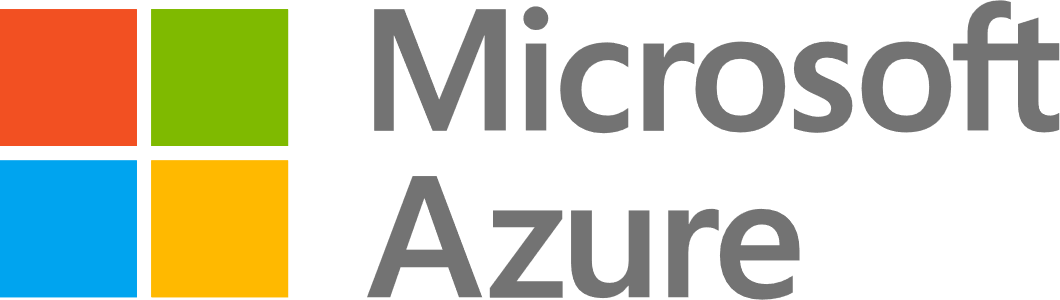 Migrate ASP.NET apps to AKS  Demo
ASP.NET App containerization
LOB App
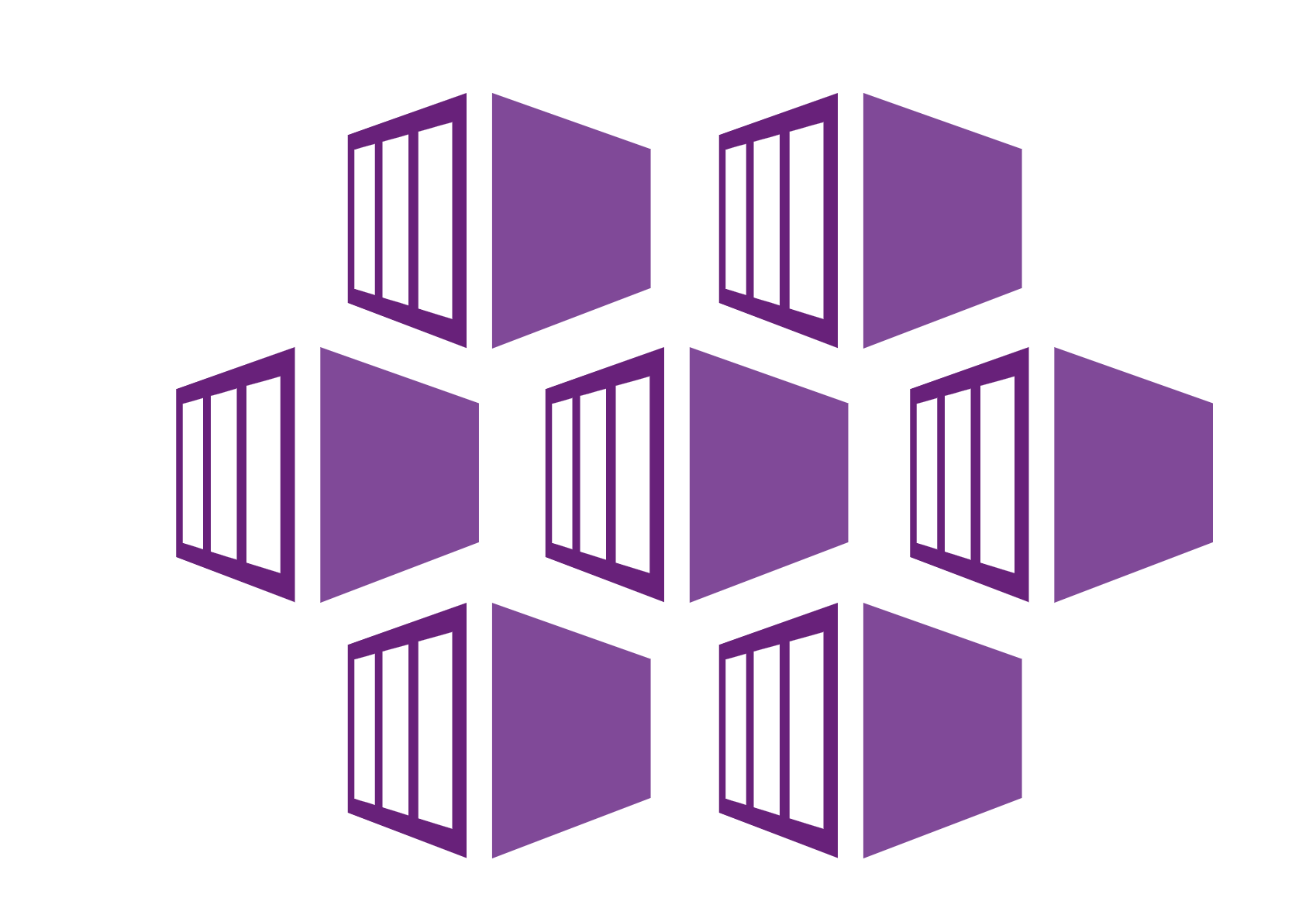 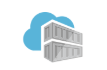 Azure Container Registry
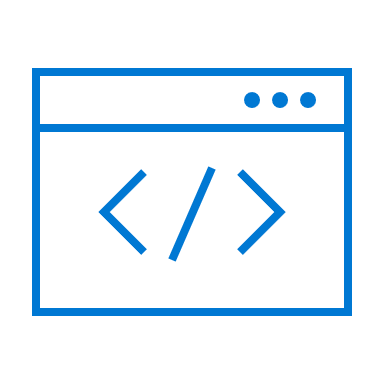 AKS Cluster
Containerization helper
ASP .NET App
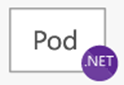 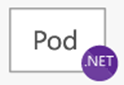 Dockerfile
Create ACR/AKS cluster
Container image
Kubernetes manifests
Publish Image
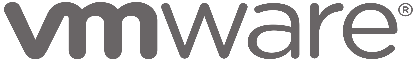 Deploy to AKS
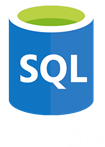 Parameterized configuration
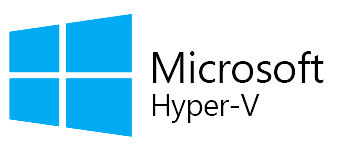 Data layer
DB migration or test copy
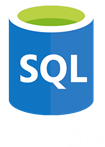 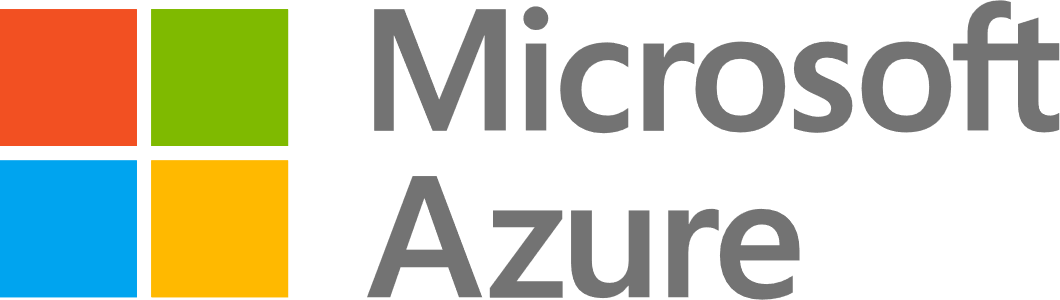 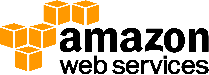 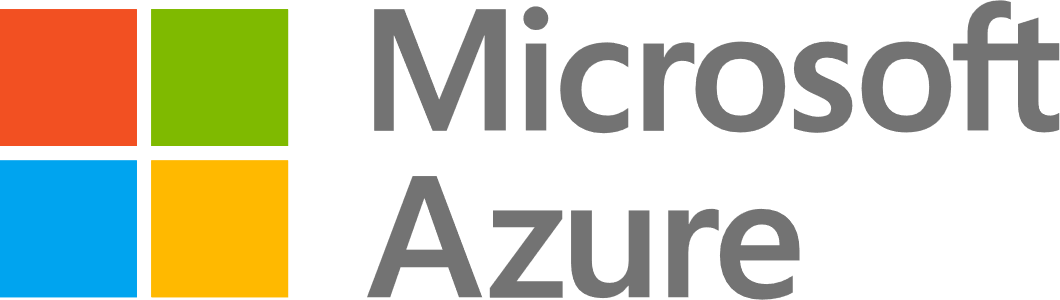 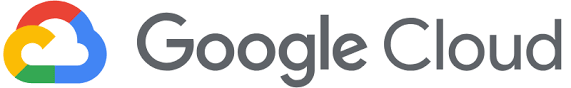 Containerize and migrate ASP.NET applications to AKS
Parameterize configurations
Parameterize applicationconfigurations such as connection strings
Point and containerize
Convert apps to container images with minimal to nocode changes
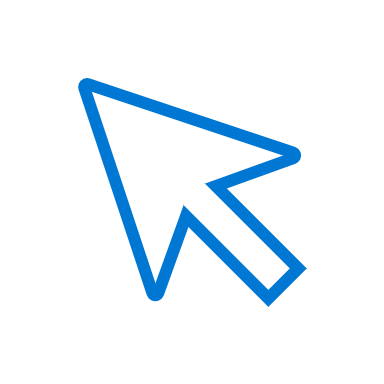 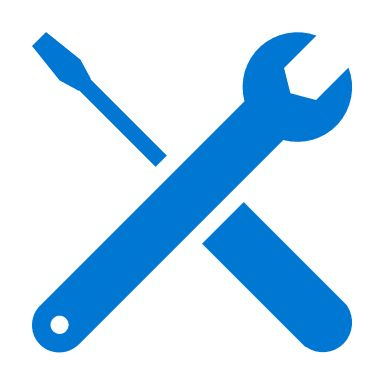 Reusable artifacts
Download generated artifactsDockerfiles, Kubernetes manifests
Customization
Ability to customize at everystep of the way
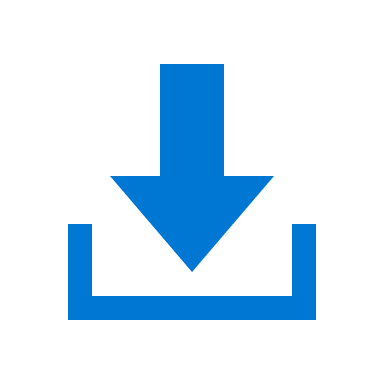 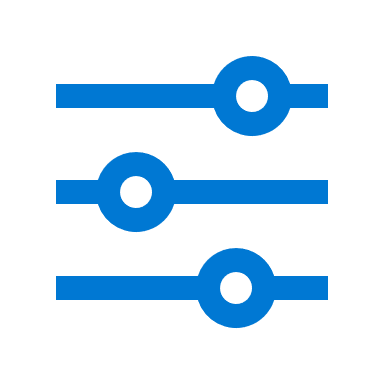 Resources
Migrate Web Apps to App Service: https://aka.ms/AppServiceMigrationAssistant

Migrate ASP.NET apps to AKS: https://aka.ms/MigrateToAKS